بعض أنواع العبادات
العبادة: كُلُّ ما يُحِبُّه الله من الأقوال و الأعمال
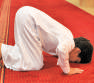 الصلاةُ
قِراءةُ القُرآن
1
الوحدة1
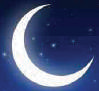 الصيامُ
طاعة الوالِدَين
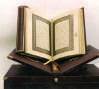 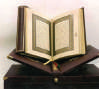 2
3
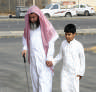 4
الدرس الثالث
انواع العبادات
العبادة: كُلُّ ما يُحِبُّه الله من الأقوال و الأعمال
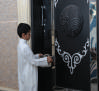 الإحسانُ إلى الجارِ
الصّدْقُ
الوحدة
1
5
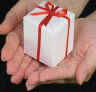 الصدَقَة
صلة الرحم
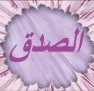 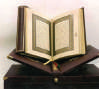 6
7
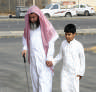 8
الدرس الثالث
انواع العبادات
تجدنا  في جوجل
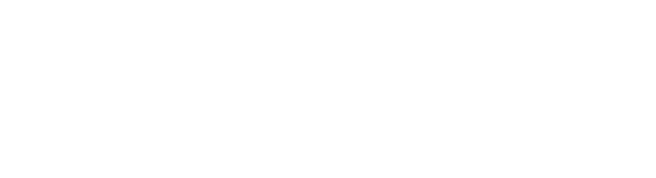 نشاط أَضعُ الأقوالَ في صندوقِ الأقوالِ والأفعالَ في صندوقِ الأفعال ؟
1
2
الوحدة
1
الأقوال
الأفعال
البدء بالسلام
قراءة القرآن
الدعاء
الذهاب إلى المسجد
زيارة الأقارب
الصدقة
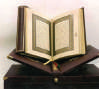 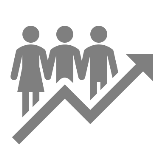 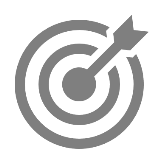 الدرس الثالث
الأقوال
الأفعال
انواع العبادات
الأسئلة :
العبادةُ كُلُّ مَا يُحِبُّهُ اللهُ من :
أقوالٌ و أفعالٌ يُحِبُّها اللهُ :
الأقوال و الأعمال
أقوالٌ و أفعالٌ يُبْغِضها اللهُ :
عصيان الوالدين – ضرب اصدقائي – أذية الجار
الذهاب إلى المسجد – الصدق - الدعاء
الوحدة
1
1- أكمل العبارةَ الآتية
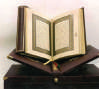 2- أضعُ كلمة مناسبة في الفراغِ ؟
الدرس الثالث
انواع العبادات
انتهى الدرس